Begrüßung der Kongressteilnehmendenund Kongresseröffnung
Erich Marks
(1)  Der DPT bleibt hybrid und crossmedial
24. DPT (2019) in Berlin
  25. DPT (2020) Online aus Kassel
  26. DPT (2021) Online aus Köln
  27. DPT (2022) nicht wie ursprünglich geplant in Essen, sondern erstmals ohne gastgebende Veranstaltungspartner im besonderen Hybrid-Format:(a) 8 Monate Online (März bis November 2022) via DPT-TV(b) am 4. und 5. Oktober 2022 vor Ort im HCC in Hannover
(2)  Der DPT agiert als Gastgeber und Forum
Ausstellung
Panels
Vorträge
Workshops
Präventionstheater
Poster
Sonderausstellungen
Open-space-Bühne
Einladung von DPT und DVS zur Abendveranstaltung
(3) Der DPT verbreitet Präventionswissen
Jahreskongresse seit 1995
Zweisprachiges Portal mit mehreren 10.000 Dokumenten zu Expertinnen und Experten, Fachorganisationen, Vorträgen, Büchern, Videos, etc.
Tägliche Präventions-News (de und en)
Prävinare
Wöchentliche Sendungen (mittwochs 11:00 Uhr) des DPT-TV
Recherche-Datenbanken (z.B. KrimDex zur Präventiosforschung)
(4)  Der DPT ist zuversichtlich
Prävention ist eine zuvorkommende, zukunftsorientierte und zuversichtliche Haltung

“Krisen & Prävention”28. Deutscher Präventionstag in Mannheim12. - 13. Juni 2023
(5)  Der DPT vernetzt Präventionsakteure
Jerome Braun
Geschäftsführer
Stiftung Hänsel & Gretel
(5)  Der DPT vernetzt Präventionsakteure
Stefan Daniel
Geschäftsführender Vorstand 
Stiftung Deutsches Forum für Kriminalprävention (DFK)
(5)  Der DPT vernetzt Präventionsakteure
Bianca Biwer
Bundesgeschäftsführerin WEISSER RING
(5)  Der DPT vernetzt Präventionsakteure
Harald Schmidt
GeschäftsführerProgramm Polizeiliche Kriminalprävention der Länder und des Bundes (ProPK)
(5)  Der DPT vernetzt Präventionsakteure
Philip Seiler alias Phriedrich Chiller 
Liedermacher, Poetry Slammer, Rapper, Dichter und Moderator

Gedicht “Bankdrücker”
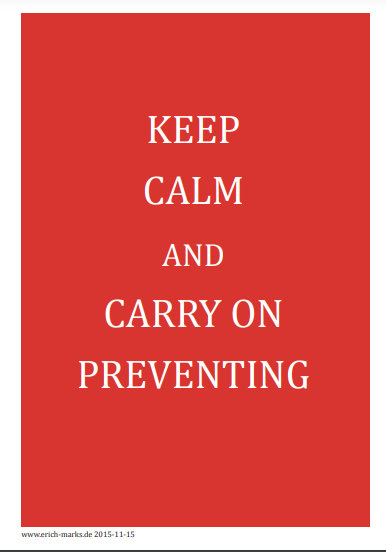 Gute Informationen, 
Gespräche und Begegnungen